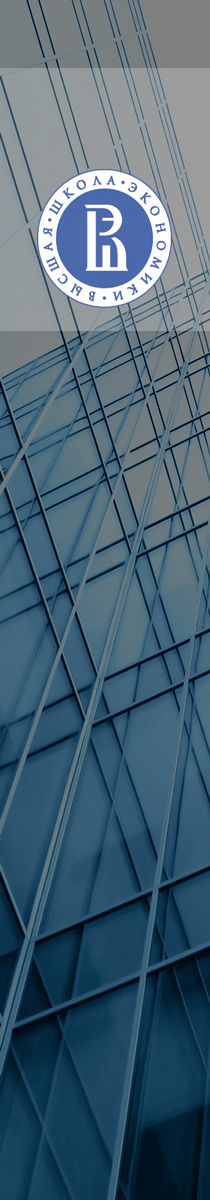 Институт налогового менеджмента и экономики недвижимости
Семинар: 
«Налоги и рынок недвижимости в цифровой экономике»
Дата проведения: 26 июня 2017 года
Спикер
Модератор
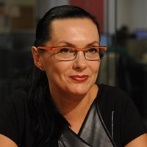 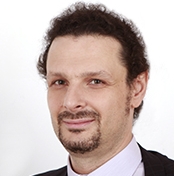 Школьная
Татьяна Борисовна
Мунерман 
Илья Викторович
Москва, 2017 г.
1
Налоги и рынок недвижимости в цифровой экономике
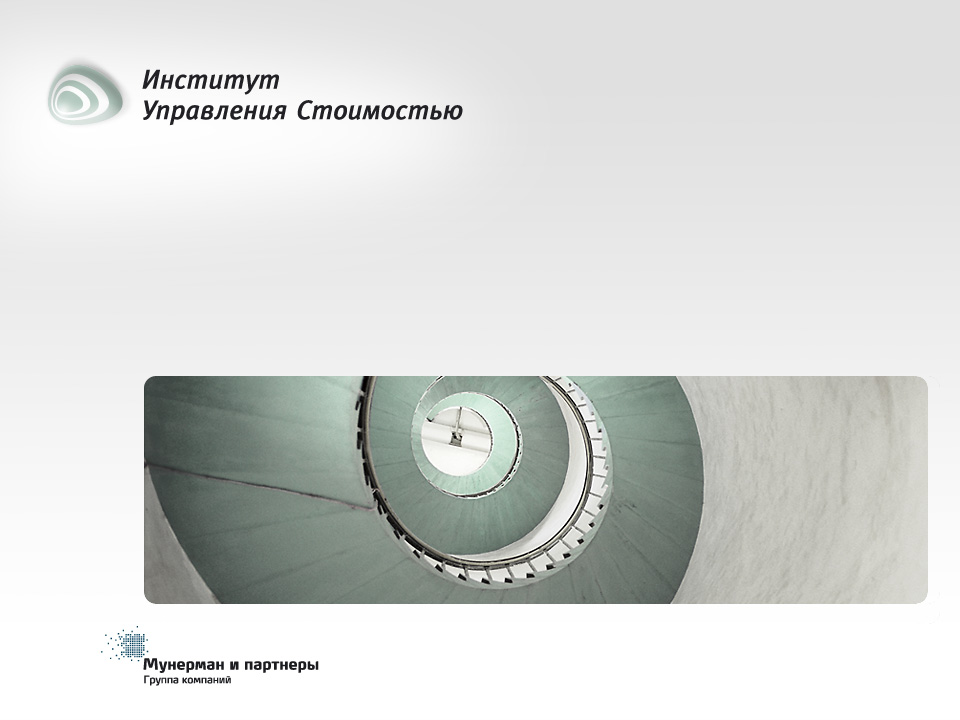 2
Макроэкономические предпосылки
Современные исследования:

Закон Гудхарта – отказ от всеобъемлющих решений;
Поведенческая экономика;
Отличия реального человека от рационального экономического агента;
Современные рейтинговые и скоринговые модели;
Конвергенция с другими науками;
Использование больших данных, data mining, открытых данных;
Использование сложных моделей обработки данных;
Постановка экономических экспериментов.
3
Инструменты современного финансового анализа
Индексы платежной дисциплины - Paydex;
Судебные решения;
Данные о персонале компании;
Тендерная информация;
Данные о недвижимости;
Интернет-данные;
Традиционные финансовые коэффициенты.
4
Платёжная дисциплина АК Трансаэро
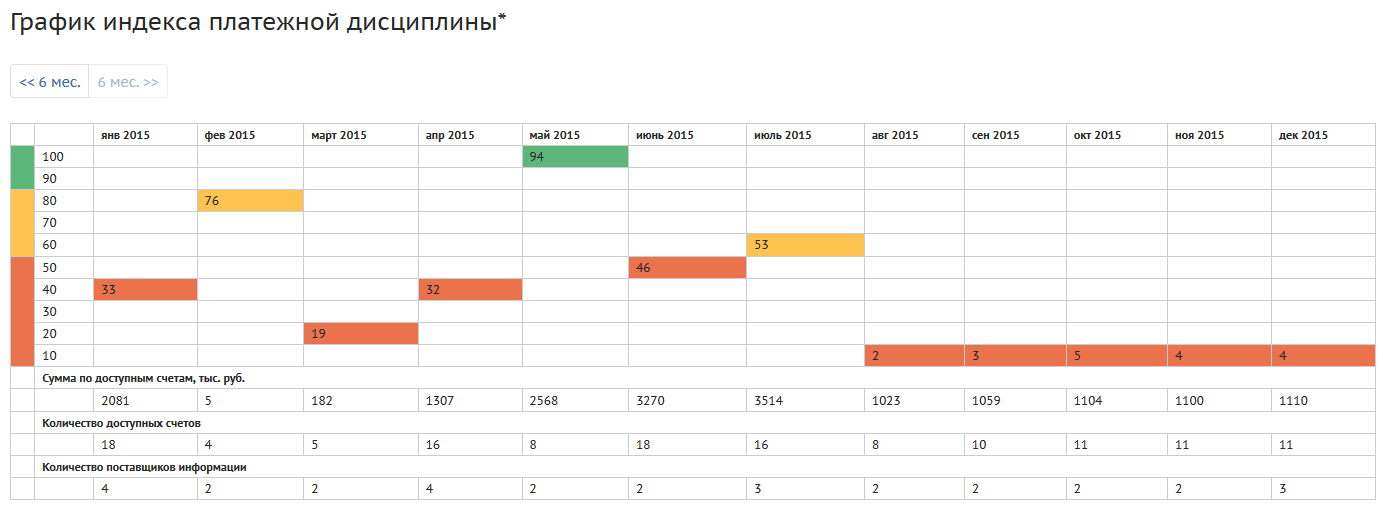 5
Сбор и верификация исходных данных для оценки активов
Оценка активов – методы верификации:
 
семантические анализаторы,

матрицы граничных значений (условий),

наборы решающих правил,

проверка данных с использованием колл-центра,

тестовые и валидационные выборки.
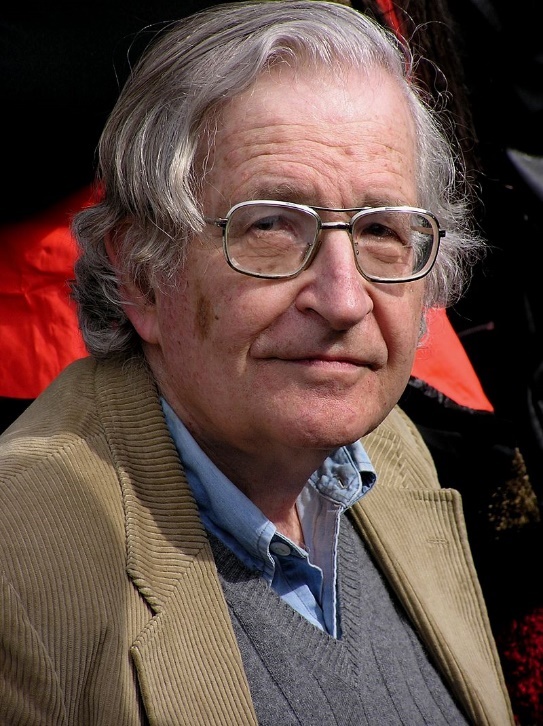 Ноам Хомский1928 -
6
Преимущества адвалорного налогообложения фиксированных активов:
стимулирование малого бизнеса,

стимулирование инновационного развития,

повышение эффективности использования недвижимости и земли,

противодействие их использованию в качестве инвестиционного актива,

создание инструмента социальной справедливости.
7
Требования международных стандартов
Standard on Automated
Valuation Models (AVMs) by International Association of Assessing Officers
2.3.3 Data Management and Quality Analysis
The reliability of any appraisal depends on accurate data. Appraisal data fall into two general categories: property data and market data. Property data relate to location, land characteristics, and building features. Market data include sales, income, and cost information. Asking prices and independent appraisals can sometimes be used to supplement sparse sales data.
Computerized statistical tools used to develop AVMs afford the opportunity to screen data for missing or outof-
range occurrences and inconsistencies; examples include homes with more than two fireplaces or a bilevel
home with no listed lower level living area.
Cluster Analysis - A statistical technique for grouping cases (for example, properties) based on specified variables
such as size, age, and construction quality. The objective of cluster analysis is to generate groupings that are
internally homogeneous and highly different from one another. Various cluster algorithms can be employed.
Homogeneous - Possessing the quality of being alike in nature and therefore comparable with respect to the
parts or elements; said of data if two or more sets of data seem drawn from the same population; also said of data if the data are of the same type (that is, if counts, ranks, and measures are not all mixed together).
8
Этапы верификации
составление и анализ дескриптивной статистики,

анализ и отсеивание выбросов,

составление частотного словаря,

обработка регулярных выражений,

кластеризация объектов статистическими методами,

построение экспертной системы на решающих правилах,

заполнение пропущенных числовых значений с помощью алгоритма, основанного на методе максимального правдоподобия,

тестирование полученных результатов.
9
Примеры данных для верификации
10
Примеры данных для верификации
11
Ошибочные кросс-секционные данные
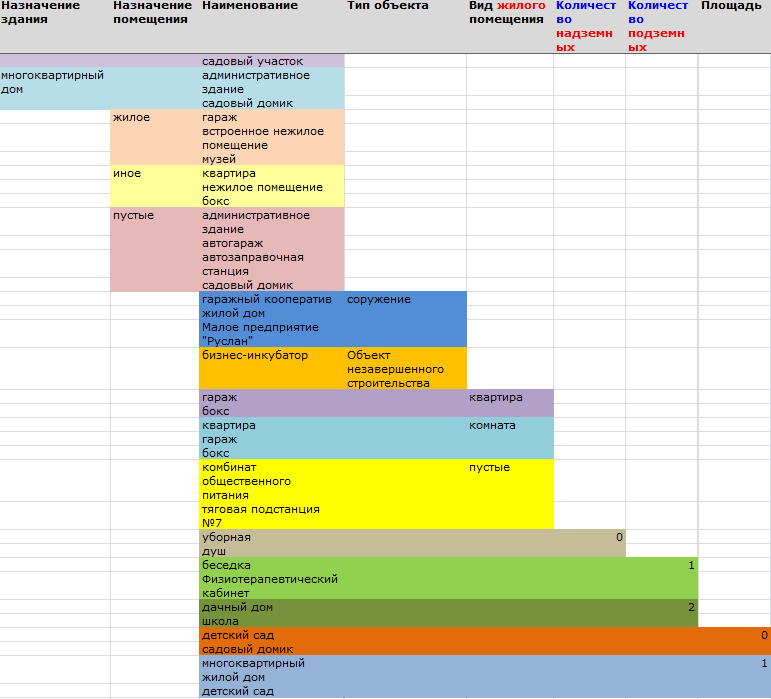 12
Преимущества статистических методов верификации
единообразное решение проблем во всей базе данных с четким описанием и обоснованием,

наличие дескриптивной статистики по генеральной совокупности данных, позволяющее значительно повысить эффективность моделирования,

вычисляемая статистическая точность результатов применения методов верификации,

сокращение времени оценки и рецензирования,

повышение точности итоговых результатов,

соблюдение требований международных стандартов.
13
Эффективные источники данных для кадастровой оценки
Об объекте оценки:

типовые характеристики стандартных проектов,

объекты находящиеся под контролем государственных надзорных органов,

объекты эмитентов, компаний с отчетностью по МСФО

О ценах сделок:

электронные торговые площадки,

реестр залогов,

информация судебных приставов.
14
Сбор и верификация исходных данных - другие случаи
Разработка удельных показателей стоимости реализации инвестиционных проектов:

 исходные данные – результаты тендеров на заключение EPC-контрактов,
 проблема нормализации инженерных данных.

Fraud-score:

 исходные данные для выборки – судебные решения;
 проблема идентификации юридических и физических лиц.
15
Модели оценки и мониторинга активов
16
Потребители системы мониторинга
государство – система управления государственным имуществом, налогообложение, кадастровая оценка,

 банки – система мониторинга стоимости залогов и кредитов,

 крупные холдинговые структуры, контроль стоимости дочерних обществ и ключевых ценообразующих активов, отчетность по МСФО

 правоохранительные органы, противодействие коррупции и рейдерству
17
Мониторинг недвижимости
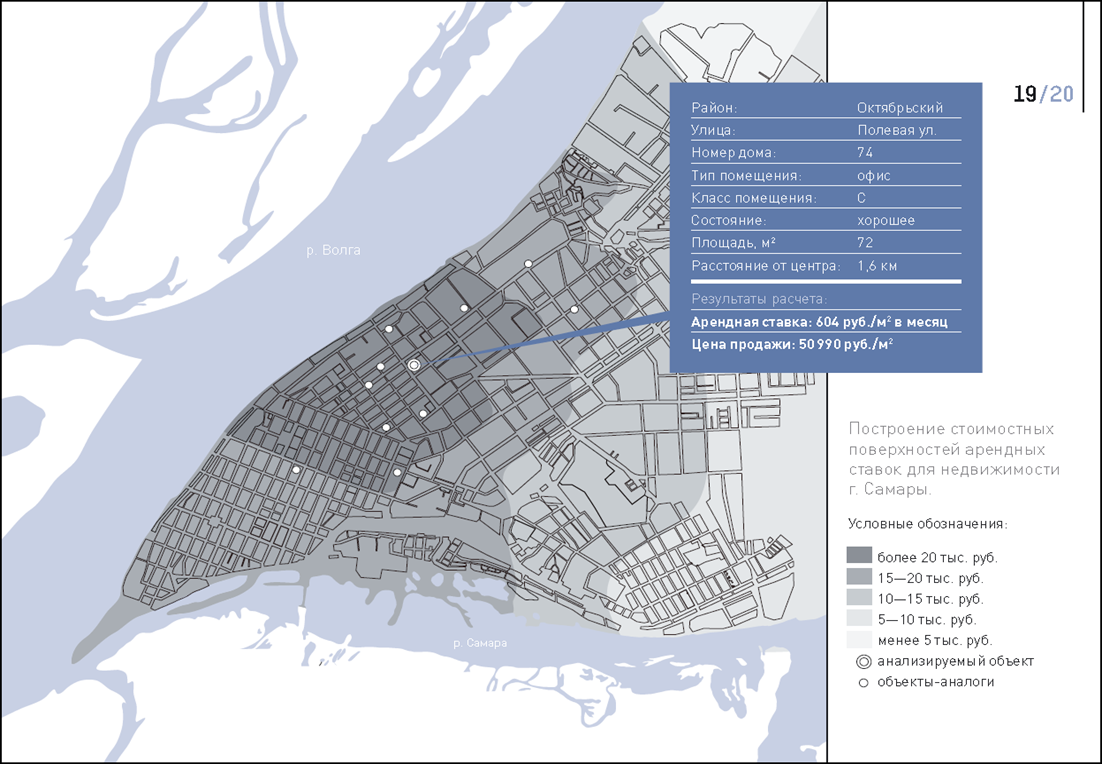 18
Массовая оценка недвижимости
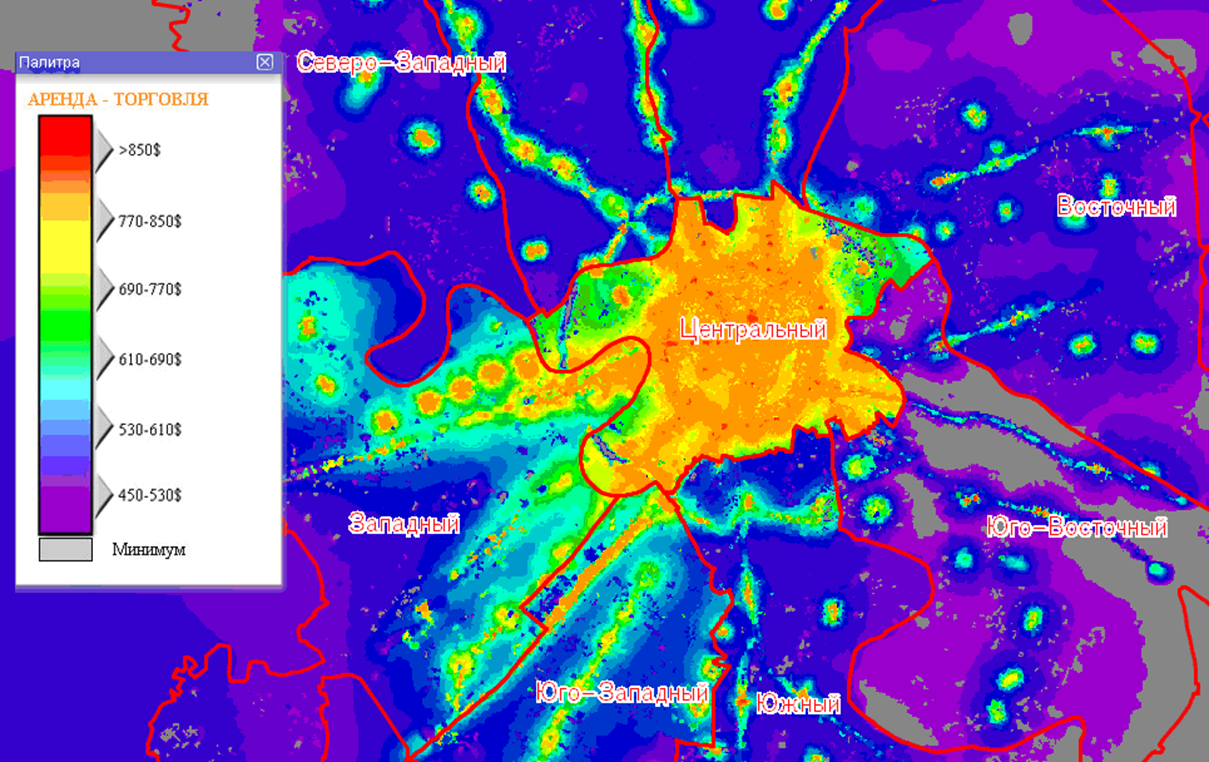 19
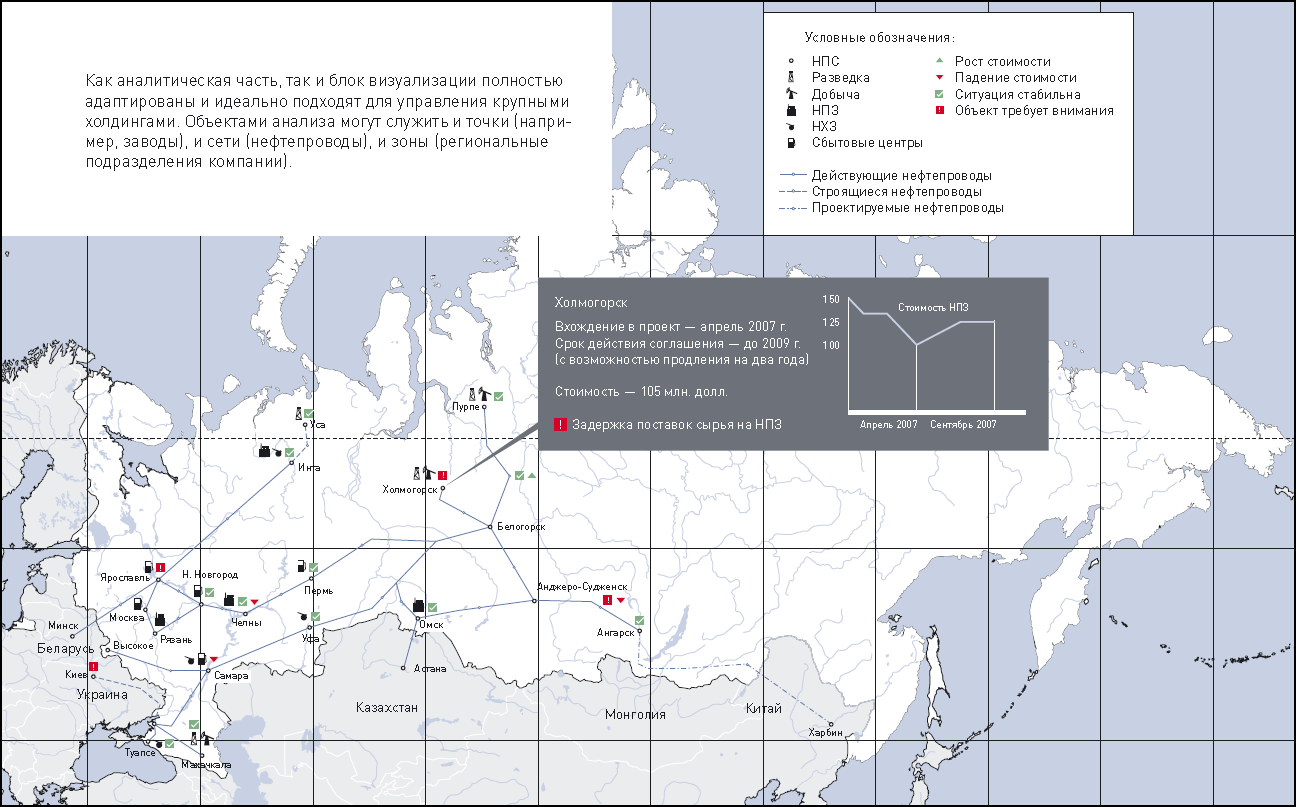 20
Сводная таблица
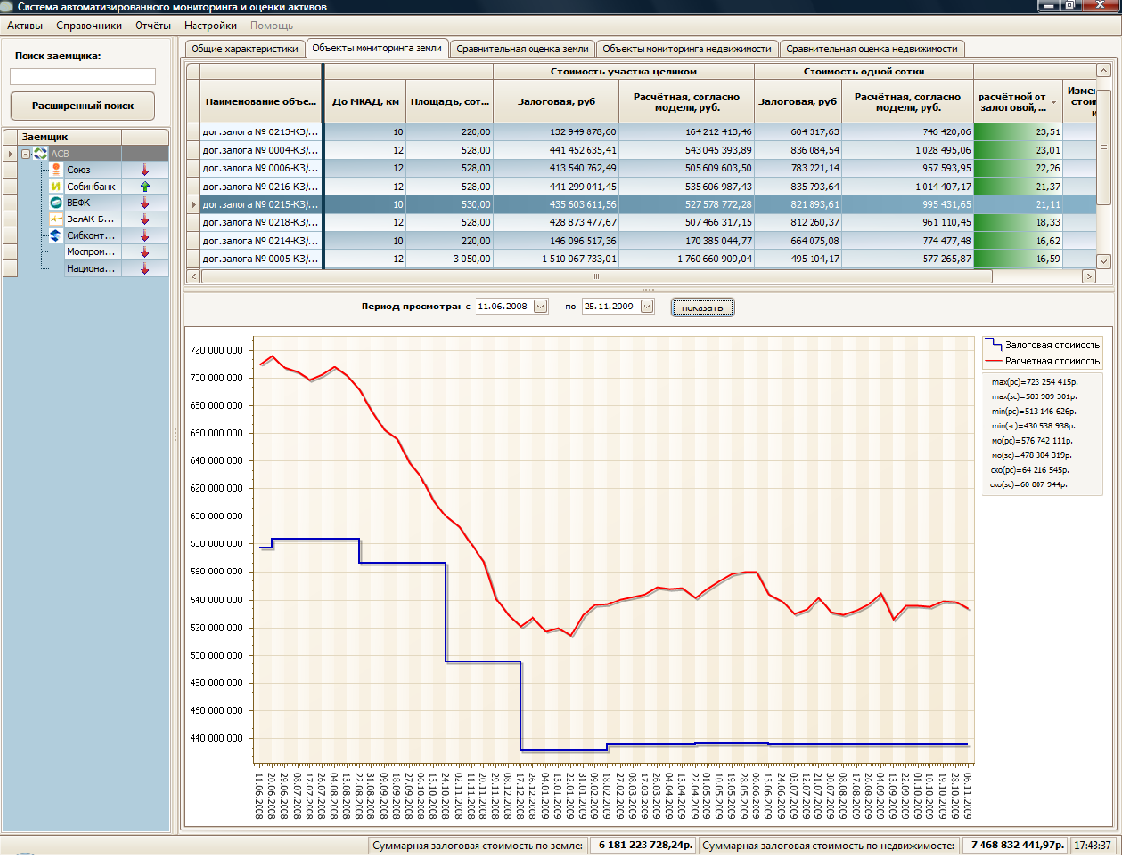 После задания параметров поиска формируется сводная таблица по активам (залогам) для выбранного заемщика
График залоговой и расчетной стоимостей для выбранного актива за заданный период времени
Статистические и аналитические показатели
21
Для данного объекта мониторинга на выбранном интервале времени мы наблюдаем обесценение залога: залоговая стоимость > расчетной стоимости
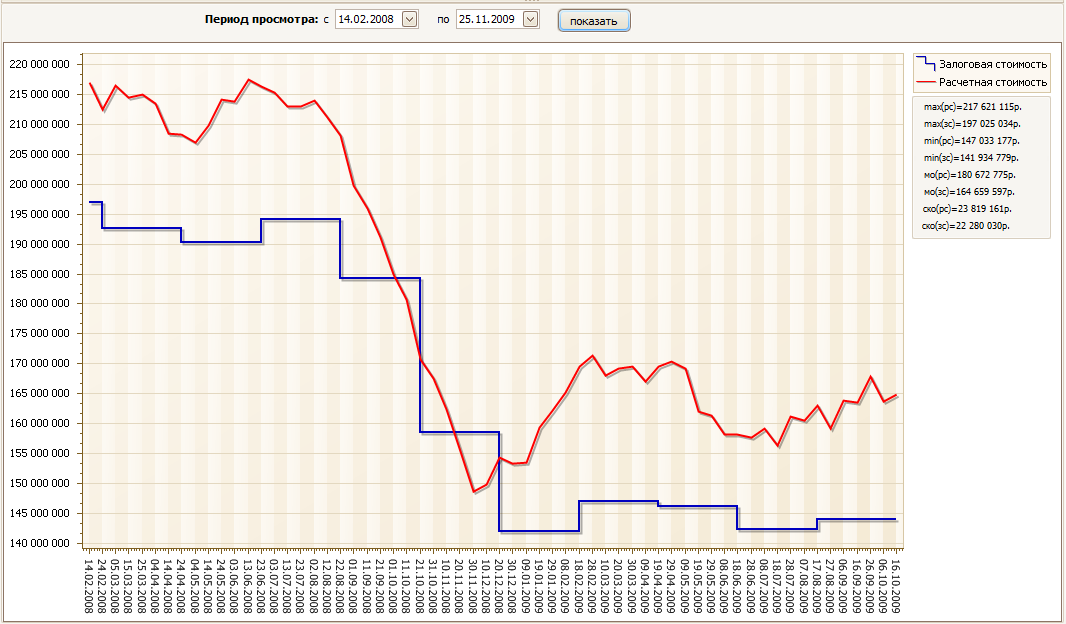 22
Сравнительная оценка объекта мониторинга с рыночными аналогами
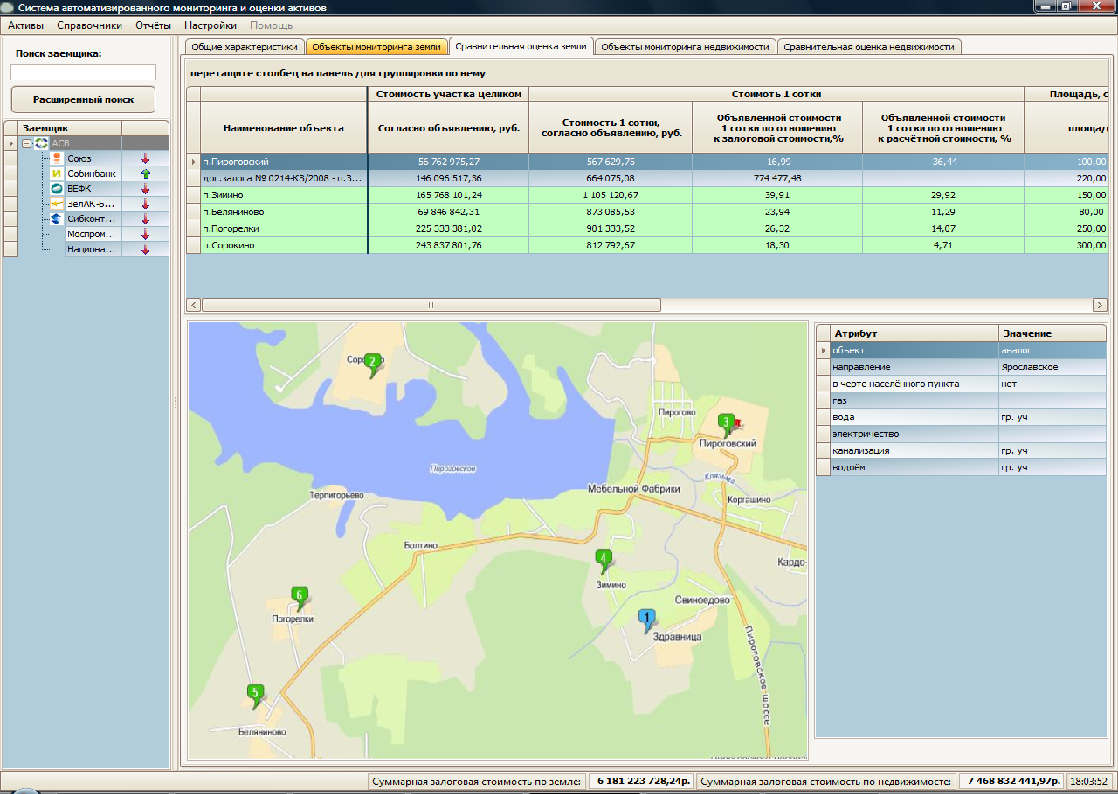 Карта с местоположением объекта и его аналогов
Основные характеристики объекта мониторинга
23
Возможности системы мониторинга:
оценка стоимости различных активов в режиме реального времени с учётом превалирующей рыночной конъюнктуры,

 отслеживание динамики изменения стоимости во времени как отдельно взятого актива, так и портфеля активов,

 проведение сравнительного анализа активов с их рыночными аналогами,

 получение различных статистических и аналитических параметров для отдельно взятых активов и портфелей активов,

 мониторинг стоимости залогов в режиме реального времени и предупреждение об их обесценении.
24
Кейсы
25
Индекс должной осмотрительности ИДО СПАРК-Интерфакс
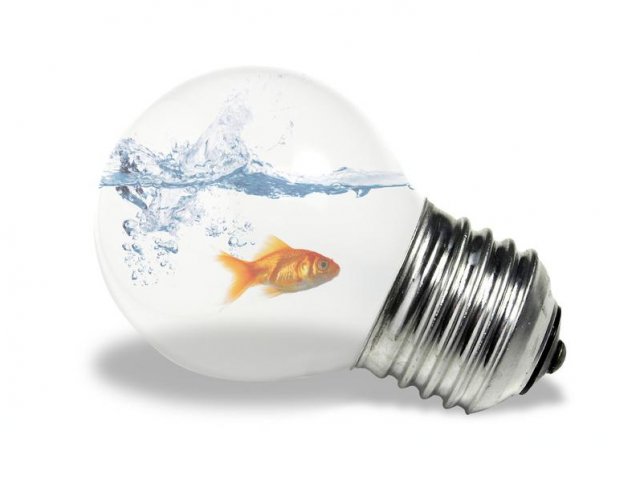 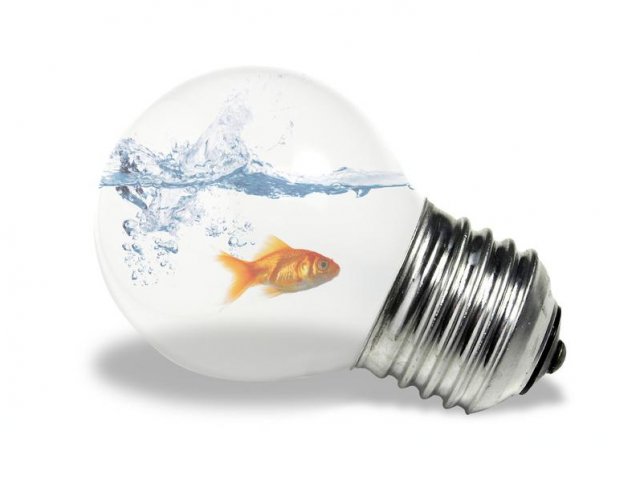 Индекс должной осмотрительности
 2015
Индекс должной осмотрительности
 2017
Чем полезен индекс должной осмотрительности?
Индекс должной осмотрительности – скоринговая модель, позволяющая оценить вероятность того, что та или иная компания является однодневкой, «брошенным активом», создана в качестве «транзакционной единицы».
ИДО - эффективный инструмент экспресс-диагностики контрагентов;
Применение ИДО соответствует критериям должной осмотрительности, рекомендованным ФНС;
ИДО – важный элемент анализа кредитных рисков;
Внедрение ИДО позволяет выявить неблагонадежные компании с целью адекватно рассчитывать среднеотраслевые коэффициенты и другие аналитические показатели;
Формирование адекватного информационного обеспечения для использования в построении финансовых моделей
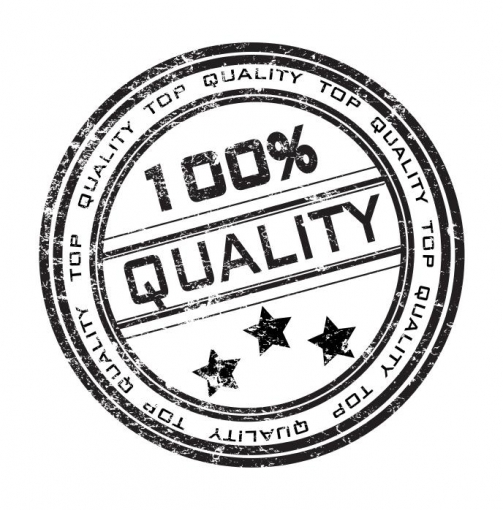 27
Базовая выборка, с чего мы начали
При формировании выборки для расчета индекса за основу были взяты данные из базы данных СПАРК  - более 8 миллионов компаний (включая ликвидированные). Из них:
28
Выработка критериев неблагонадежности
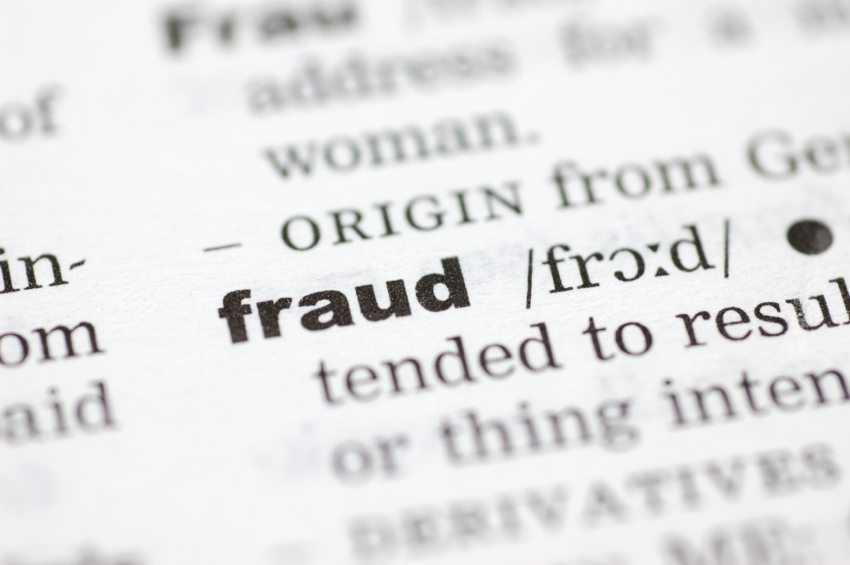 Исследованность проблемы неблагонадежности компаний в России  низкая
Экспертные оценки критериев неблагонадежности между собой не перекликаются
Зарубежный опыт неприменим (на Западе под неблагонадежностью компании понимается, главным образом, фальсификация отчетности)
Набор доступных параметров для моделирования ограничен
Ясные критерии отнесения компании к «неблагонадежным» отсутствуют
29
Распределение значений индекса при ex-post тестировании
30
Использование ИДО для оценки риска
31
Развитие Индекса должной осмотрительности
32
Анализ структуры добросовестных/недобросовестных компаний
33
Какие дополнительные возможности использования индекса?
Улучшение модели в связи с повышением качества информации привело к возможности выявлять наиболее значимые факторы и проводить анализ чувствительности.


Учет новых факторов позволяет выявлять новые схемы использования недобросовестных юридических лиц.


В совокупности с новым финансовым анализом ИФР и ИПД можно проводить комплексный анализ компании
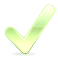 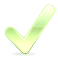 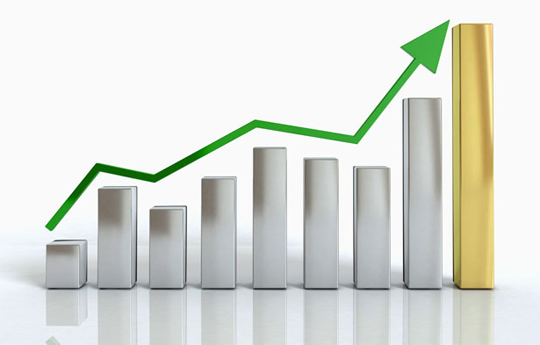 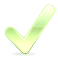 34
ИДО не применим к следующим видам юридических лиц
Бюджетные учреждения 
Общественные и религиозные организации: приходы храмов, СОРОО, МОНОО
Автономные некоммерческие организации
Товарищества собственников жилья
Садоводческие, огороднические или дачные некоммерческие товарищества
Некоммерческие партнерства:  НП,  ДНП,  СРО
Прочие некоммерческие организации: казачьи общества, коллегии  адвокатов
Экстерриториальные организации
Органы общественной самодеятельности
Общественные движения
Ассоциации и союзы
Унитарные предприятия
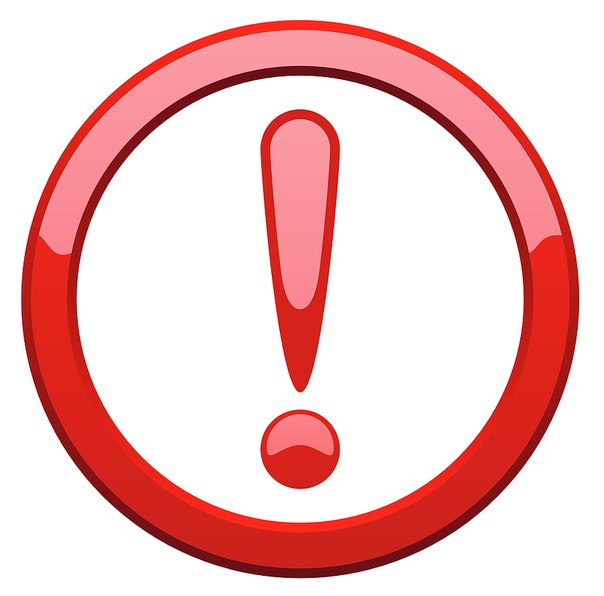 35
ИНДЕКС ФИНАНСОВОГО РИСКА
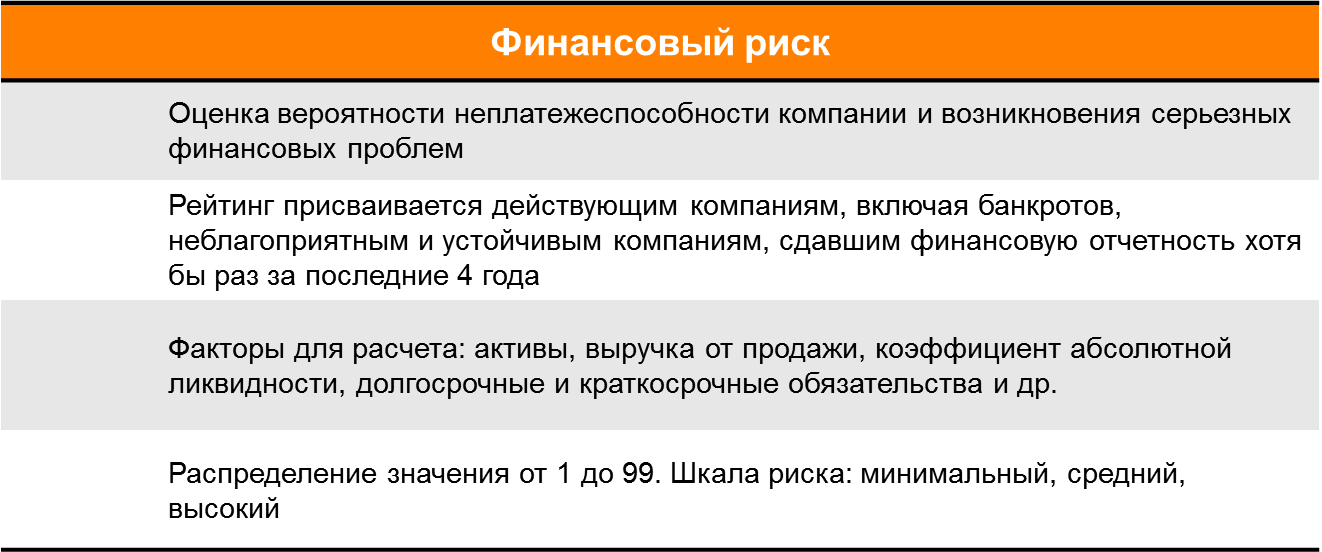 36
Базовая выборка, с чего мы начали
В результате из полученной выборки компаний можно выделить 3 основные группы:
Благонадежные и 
Финансово устойчивые
Банкроты
Информация о банкротстве в СПАРК, включая ЕФРСБ
Эмитенты – финансово устойчивые, голубые фишки
 Системообразующие и стратегические предприятия
 Компании, сдающие отчетность в соответствии с МСФО
 Известные устойчивые подписчики СПАРК
 Добросовестные плательщики из базы Трейдейта
Неблагонадежные
Решения арбитражных судов 
    Российской Федерации в  отношении ООО
37
При формировании выборки для расчета индекса за основу были взяты данные из базы данных СПАРК  - 8 800 000  компаний (включая ликвидированные). Из них:
38
Предсказание банкротства – история и современность
1-й этап исследований по предсказанию банкротств (1930 – 1965):
1930 - Bureau of Business Research (BBR) 24 фактора / Выборка основана на 29 фирмах;
1935 - Smith and Winakor 6 факторов/Выборка из 183 фирм. 
Мало данных, мало факторов, простейшие модели.
2-й этап исследований по предсказанию банкротств (1965 – наши дни):
1966 - Beaver 30 факторов/В модели использована выборка из 79*2 фирм;
1968 - Altman 5 факторов/В выборке участвовало 100 000 фирм. 
Первые компьютерные модели, больше выборки, больше факторов, сложнее модели.
3-й этап исследований по предсказанию банкротств:
Использование открытых данных, колоссальные выборки, сложные модели, включая SVM и нейронные 
Сети, изменение методологии, отход от финансовых коэффициентов.
39
При расчете факторов неплатежеспособности были использованы такие финансовые показатели как:
Выручка
Активы
и др.
Дебиторская и кредиторская задолженность
и др.
40
Основные коэффициенты для построения модели
Проанализировав большую часть международных исследований мы выбрали 20 наиболее распространенных и значимых факторов, которые схематично можно объединить в три группы:
41
Результаты ex-post тестирования модели по данным 2013 года
42
Результаты ex-post тестирования модели по данным 2014 года
43
Результаты ex-post тестирования модели по данным о банкротах 2015 года
44
В общей сложности индекс можно рассчитать для 560 000 компаний
45
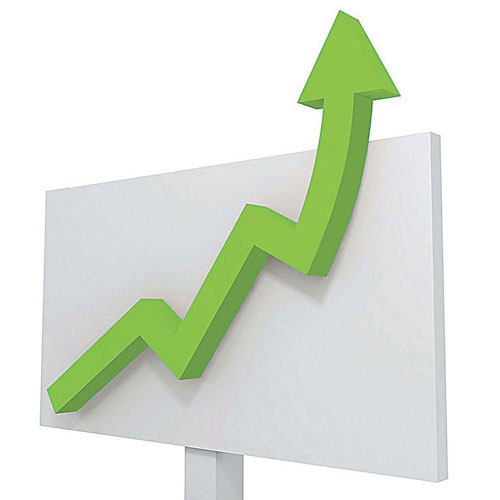 Индекс финансового риска теперь будет проходить ежеквартальную калибровку и ежегодный пересмотр.
 В будущем точность и предсказательная сила индекса будет расти.
Добавлены новые факторы и анализ динамики показателей.
Интеграция с семейством глобальных скорингов D&B.
46
ПОРТРЕТ КОМПАНИИ В СПАРКЕ
47
Кастомизированные решения
48
Кастомизированные решения
Предпосылки создания системы кастомизированных решений:

 резко участившиеся случаи недобросовестного поведения контрагентов   и неисполнения ими своих обязательств,
 необходимость сокращения транзакционных издержек,
 недостатки «ручных» решений, основанных на оценочных суждениях,
 дополнительные массивы данных и методы их обработки, появившиеся в распоряжении СПАРКа и D&B,
 накопленный опыт сертификации, тестирования, в том числе ex-post построенных моделей.
49
Кастомизированные решения
Потребители системы:

 государство – система управления государственным имуществом, налогообложение, финансовая безопасность,
 банки – система мониторинга залогов, кредитов и заемщиков,
 крупные холдинговые структуры, закупочная деятельность,
 правоохранительные органы, противодействие коррупции и рейдерству,
 финтех компании,
 гражданское общество.
50
Принципиальная схема
51
Кастомизированные решения
Особенности:

 высокая и проверяемая точность,
 низкая стоимость,
 простота интеграционных решений,
кластеризация компаний,
 различия подхода к показателям компании и руководителя,
 правовые и интеграционные механизмы защиты персональных данных при интеграции данных клиента и внешних источников,
 самый большой объем обрабатываемых данных,
 юридические гарантии и страховки инцидентов.
52
Кастомизированные решения
Расширенное факторное пространство:

Пакет документов, представляемый дополнительно.
Информация (документы) характеризующая историю компании:
платежная дисциплина, наличие просроченной дебиторской задолженности;
наличие претензий к выполнению договорных обязательств;
наличие претензий со стороны официальных органов.
Документы, подтверждающие наличие активов, основных средств, необходимого количества ресурсов.
53
Рейтинг предприятий в госсобственности
54
Рейтинг предприятий в госсобственности
55
Банки
56
Закупочная деятельность
57
Франшизы, малый бизнес
58
Финтех, блокчейн и холдинги
59
Финтех
60
Истоки финтеха:
Общеэкономические предпосылки финтеха:

институты, контракты, поведенческая экономика, агенты 
закон Гудхарта, экономические эксперименты, когнитивные искажения в финансовом анализе
частные деньги
Инструментальные предпосылки финтеха :

переход от банков к банкингу, большие данные, data mining, скоринговые модели
распознавание образов, нелинейные метрики, вероятностное прогнозирование, стохастические процессы
модели остаточного дохода
on-line данные, API, теория формальных грамматик и компьютерная лингвистика
61
Блокчейн и криптовалюты
Основные преимущества технологии:

радикальное снижение транзакционных издержек,
децентрализация, распределенные методы разработки, agile, холакратия,
гарантия безопасности, невозможность взлома и недобросовестного поведения,
умные контракты,
простота и надежность скоринговых решений.
62
Блокчейн и криптовалюты
Обзор приложений:

краудфайндинг и волонтерство, франшизы,
банкинг, p2p кредитование и страхование, инвестирование,
цифровой нотариат, подтверждение личности, комплаенс,
умные контракты, торговые площадки, электронные метки в реальном мире,
интернет вещей,
образование, здравоохранение, сельское хозяйство.
63
Кастомизированные решения и финтех
Вызовы:

образование и компетенции,
 семантический анализ русскоязычных текстов,
 стартапы, франчайзинг, малый бизнес,
 излишняя «защита персональных данных»,
 криминализация важных элементов финтеха.
64
Спасибо за внимание!
65